PÔLE SANTÉ
MISSION DE GESTION ET DE SUPPORTSERVICE Numérique
Doyen UFR STAPS
Stéphane BELLARD
Doyen 
UFR Médecine 
Pr. Antoine HAMEL
Directrice 
Pôle Santé
Pr. Pascale JOLLIET
Doyen UFR Odontologie
Pr. Assem SOUEIDAN
Doyen 
UFR Pharmacie
Pr. Delphine CARBONNELLE
Secrétaire Générale Pôle Santé
Emmanuelle HUBERT
Secrétaire Générale UFR Odontologie
Christelle SIMON
Secrétaire Générale UFR STAPS
Sophie ANEX
Secrétaire Général 
UFR Pharmacie
Alexandre LE MAILLOT
Secrétaire Général
 UFR Médecine 
Florence QUILLIOT
Responsable
Anthony DELAUNAY
Responsable Adjoint
Damien ARNOUX
Franck LOHYER
Elouenn MICHEL-BLACHE
Alain CODEVELLE
AUDIOVISUEL
ASSISTANCE UTILISATEURS
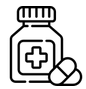 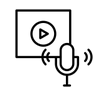 Imane TATBY HAIMER
Gildas KUBIS
Joseph VU
Thomas KUNZER
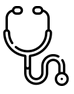 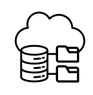 Damien ARNOUX

Philippe JOLIVEL
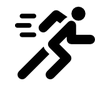 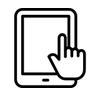 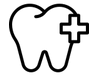 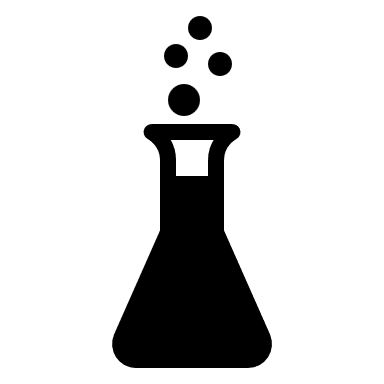 Christian GUIDOUX (INSERM)
Fabrice GILLET 50% (INSERM)
Lien hiérarchique
Janvier 2024
Lien fonctionnel